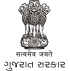 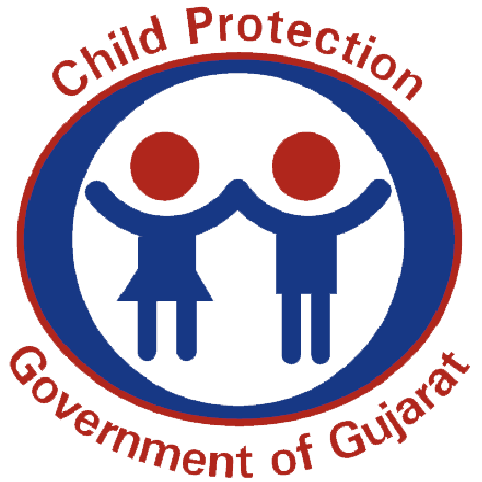 Palak Mata Pita Yojana
Gujarat
About Palak Mata Pita Yojna
Pioneering role in providing a domestic environment to orphan children in Gujarat started in 1978.
In 2001, State Government revised a scheme, which is now offering financial assistance to many thousands of orphan children in the state.
The scheme was launched with the aim to provide a protective cover for orphan children.
Who can avail the scheme?
All orphan children from 0 to 18 years of age living in the State of Gujarat whose parents are died.
The children whose father is dead and the mother has remarried.
The scheme started with financial assistance of Rs. 75/- per child/per month in 1978.
Financial assistance has been increased from is Rs. 1000/- to Rs. 3000/
Financial Criteria requirements for Foster parents
The annual income of the foster parents having more than Rs. 27,000 in rural area 
More than Rs. 36,000 in urban area for that proof of Mamlatdar is required.
Required Documents
બાળક નો જનમ તારીખનો દાખલો,આધારકાર્ડ,બે પાસપોટૅ સાઇજ ના ફોટો  ( Birth Certificate, Aadhar Card and 2 Passport Size photos )
 બાળક નો પાલક માતાપિતા સાથેનો ફોટો ( Child Photos with Parents  – Father and mother )
 આવકનોદાખલો – Income Certificate of Care Tacker from Mamlatdar.(મામલતદાર અથવા તાલુકા વિકાસ અધિકારીનો 36000થી વધુનો પાલક માતા અથવા પાલક પિતાના નામનો)
 માતા અને પિતાના મરણના દાખલા – Death Certificate of Father and Mother
 બાળકની બેંક પાસબુક નકલ – Bank Passbook copy of child
 બાળકનો ચાલુ અભયાસનો દાખલો(શાળાના આચાયૅનૉ) –  School Certificate from School Principle showing Continuous study  
 પાલક માતા અથવા પાલક પિતાના આધાર કાર્ડ, ચુંટણીકાર્ડ, રેશનકાર્ડ, – Identity proof Of person who is taking care of such child’s
Provisions of the Scheme
Children having age of more than six years must be enrolled in school.
 If child discontinue education, the assistance of scheme will be stopped.
 For children going to Anganwadi and for children going to school, certificate of programme officer and Principal respectively should be submitted every year.
[Speaker Notes: Foster parents have to send their beneficiary child of 3 to 6 years of age, in anganwadis and provide compulsory school education for child whose age is more than 6
If a child's study gets stopped, then benefit will not be given. 
For the children going to Aanganwadi, certificate of relevant program officer of ICDS and certificate of affiliated school for children going to school need to be submitted every year by 15th July]
Implementation mechanisms
The scheme is being implemented at district level by the Superintendent of Children Home.
District Child Protection Units are responsible for accepting the application forms of the scheme and initiate further process in those districts where Children Homes doesn’t exists/ are not functional. 
At each district level, the Sponsorship and Foster Care Approval Committee (SFCAC) review and pass an order to pay the financial assistance to the foster parents who are eligible.
The children who are benefiting from such schemes of the State or Central Government will not be entitled to get benefit from this scheme.
Achievements
Outcomes
Decrease in institutionalization of children
Allow children to grow in a family
Decrease in school drop out ratio
Monitoring mechanism
The government carries out surveys at regular intervals to identify such children and also monitor the health and education of these children through DCPUs 
To reach more numbers of children under this scheme, the DCPU team members participates in the CRC and BRC teacher’s training program.
Meetings with ICDS functionaries are being  organised at the Taluka level to provide information about Foster Care Scheme.
DCPU take assurance from the parents on 20 rupees stamp paper that they will not drag their children into marriage at early age and they will ensure that children complete their study.
Home visits by DCPUs
Way Forward
Plan to create awareness to popularise the scheme in small towns and villages.
Evaluation of the Palak Mata Pita Yojna
Thank You